معادله حركت
پارامتر حركت براي ديوار نگهدارنده ثقل  با يك مكانيسم لغزش پايه اي جابجايي افقيsAh  نقطه A كه گوشه سمت راست پايين ديوار را در نمودار 4 تعريف مي كند، مي باشد. با رجوع به نيروهاي نشان داده شده در نمودارهاي 3 و 4 شتاب مرتبطsAh  ديوار نگهدارنده را مي توان از قانون دوم نيوتن در جهت افق بدست اورد:

در لغزش مقاومت اصطكاك  بوجود امده در دو طول پايه ديوار كاملا متحرك مي باشد ،بنابراين
مقدمه
فرمولبندی مقاوم با دیوار
فرمولبندی تقویت شده
جابجایی ها
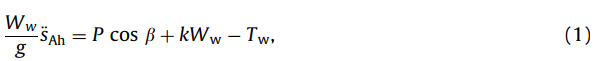 نتیجه گیری
پیشنهادات
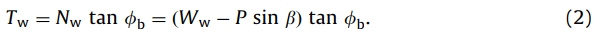 12/35
مقدمه
فرمولبندی مقاوم با دیوار
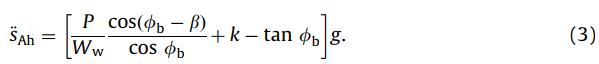 فرمولبندی تقویت شده
جابجایی ها
نتیجه گیری
پیشنهادات
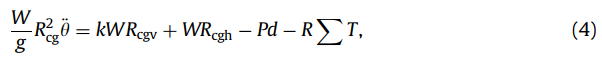 13/35
مقدمه
فرمولبندی مقاوم با دیوار
فرمولبندی تقویت شده
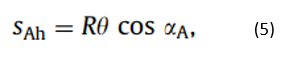 جابجایی ها
نتیجه گیری
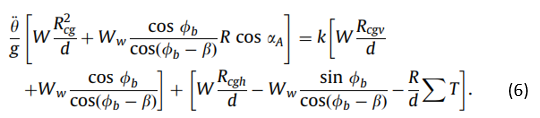 پیشنهادات
14/35
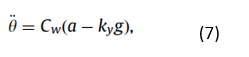 ضريب بازده
RICHARDS & ELMS   در تحليل خود از جابجايي هاي ديوار نگهدارنده ثقل حاصل از زمين لرزه پيشنهاد كردند كه شتاب بازده سيستم ديوار-خاكريزي مي تواند از تعادل محدود ديوار نگهدارنده ثقل با استفاده از معادله فشار محوري ديوار عاملP  مشتق شده از تحليل MONONOBE – OKABE  ارزيابي گردند. بدليل وجود داشتن  اين ضريب زمين لرزه اي K در عبارت فشار محوري ديوار پويا داده شده بوسيله روش mononobe –okabe  يك پروسه تكراري براي تعيين شتاب بازده مورد نياز است. اما در اين تحقيق يك پروسه گرافيكي  براي ارزيابي ضريب بازده (Ky) با استفاده از مقادير فشار محوري ديوار عامل(p) تخميين زده شده كه بطور جداگانه براي ديوار نگهدانده ثقل  و گوه عامل خاك پشت ديوار استفاده مي شود.(نمودار4)
مقدمه
فرمولبندی مقاوم با دیوار
فرمولبندی تقویت شده
جابجایی ها
نتیجه گیری
پیشنهادات
15/35